The merging of Web and Mobile APP 
Introduction of Weex open source project

Dapeng(Max) Liu
Alibaba
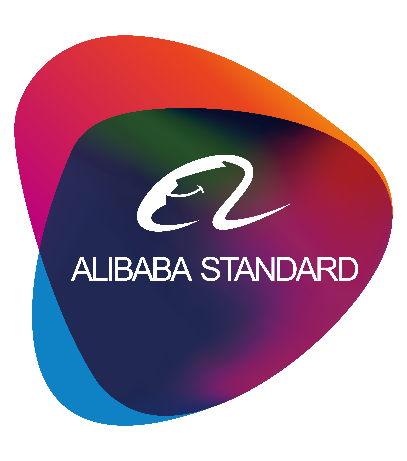 1
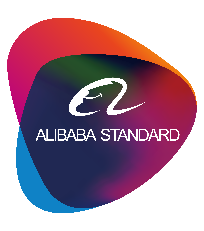 Content
Challenge in Mobile Web
Proposed Direction
What is Weex?
2
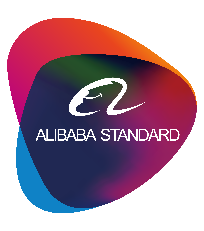 Challenge in Mobile Web
W3C DOM and related standards are originally designed for PC browsers
Mismatch between DOM and mobile development
The latest features on mobile platform are usually hard to be exposed by current Web APIs
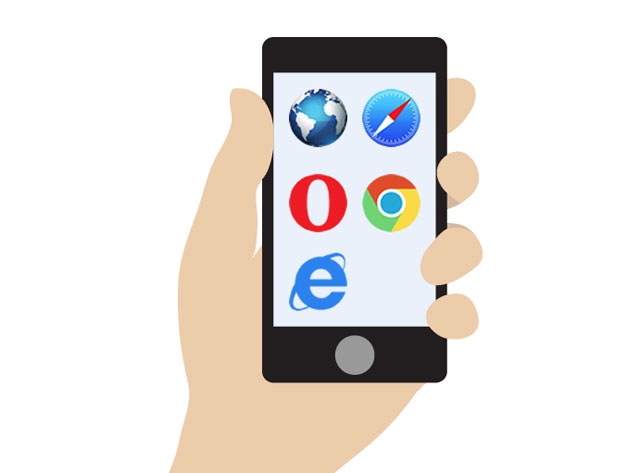 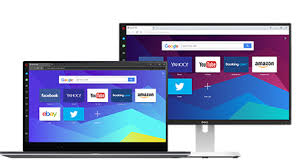 3
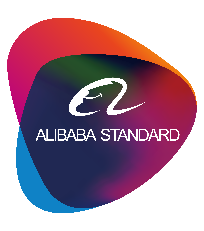 Challenge in Mobile Web
Cross-Platform
Development Efficiency
Function & Performance
Requirement:
Flexible platform API
High performance
Fast Iteration
Hybrid
Run in browser
Compared with Native
Performance ! !
Different HTML5 capability
Limited access of platform API
UI interaction needs improve
Different HTML5 capability
Low performance
4
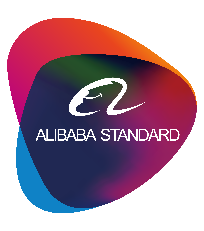 Content
Challenge in Mobile Web
Proposed Direction
What is Weex?
5
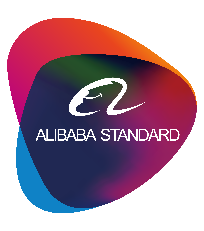 Proposed Direction
DOM for Mobile
Abstract the features of mobile platform
Support the cross-platform of mobile development
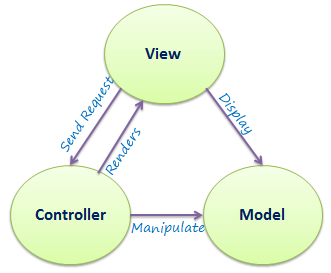 Possible items
Use DOM for mobile to describe the similar concepts as in Native, like MVC (Model, View, Controller)
Describe the application life circle management suitable for Mobile
6
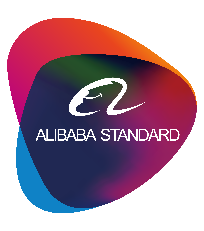 Content
Challenge in Mobile Web
Proposed Direction
What is Weex?
7
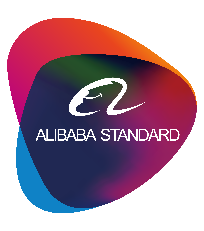 What is weex？
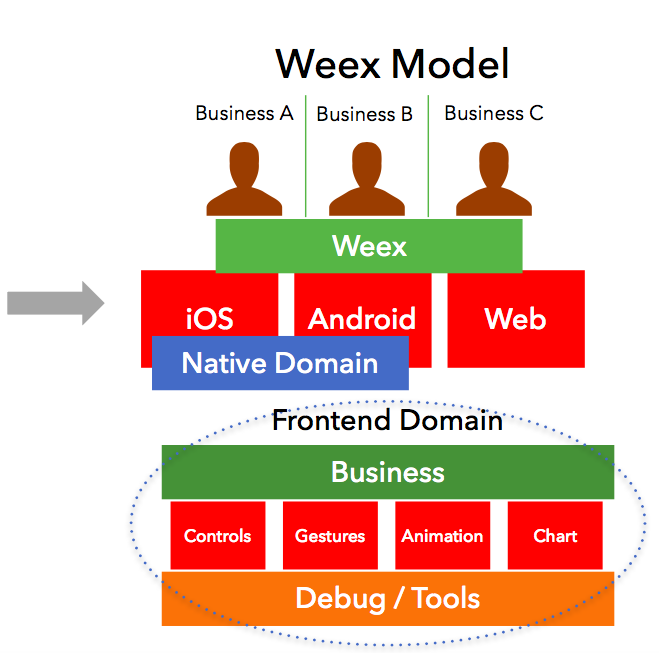 A web development framework can run on cross-platform of mobile.
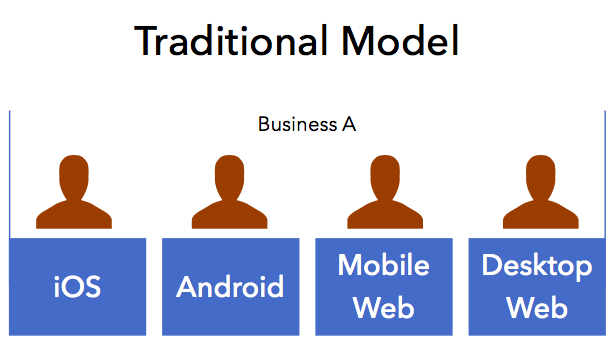 8
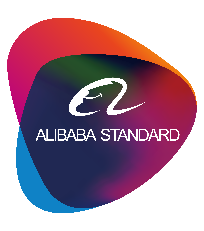 Weex ecosystem
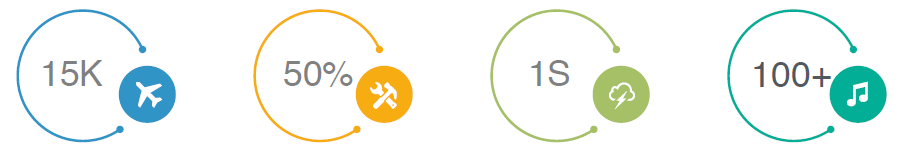 Developer community
Development efficiency
Performance & Experience
Implementation
100+ applications
15K+ developers
Open source components library and tools
The development time can be reduced by 50%
For loading time, the performance gap with Native is about 100-200ms
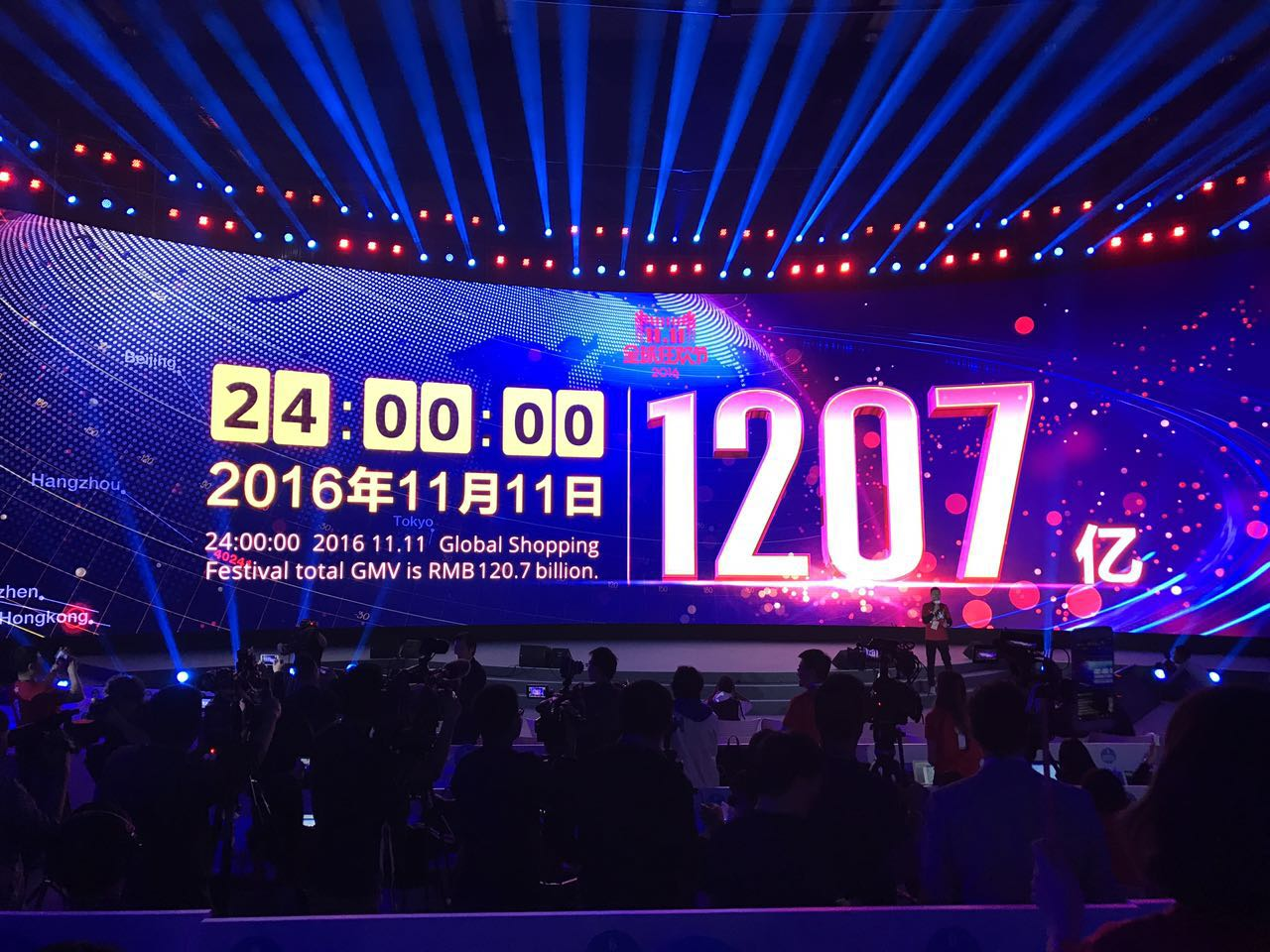 https://weex.apache.org/cn/
9
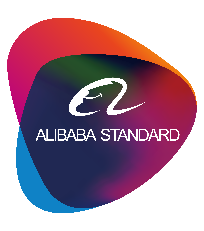 Framework & Architecture
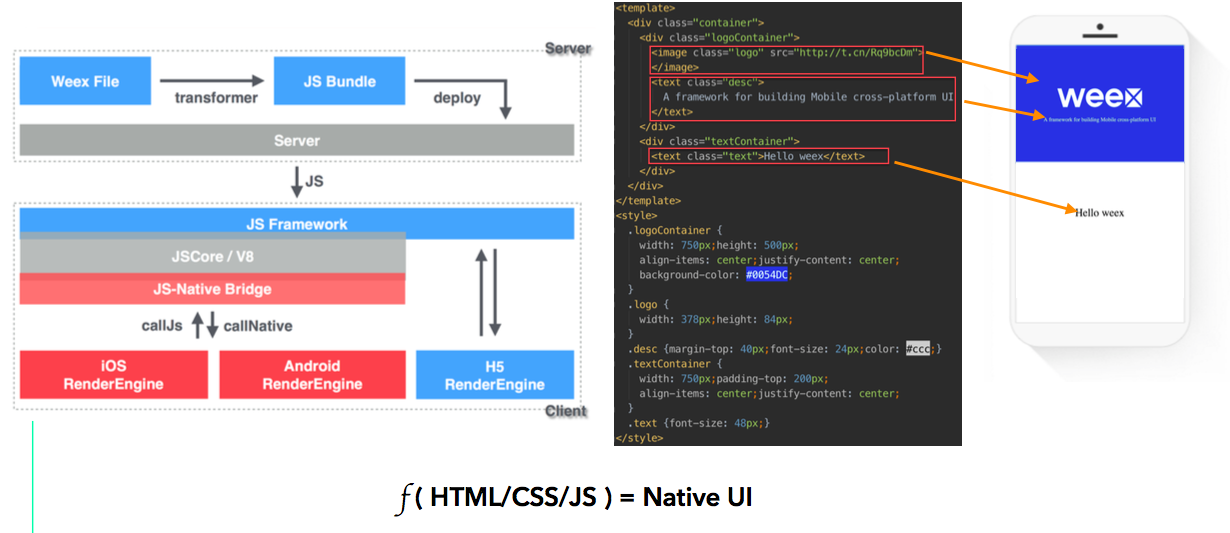 10
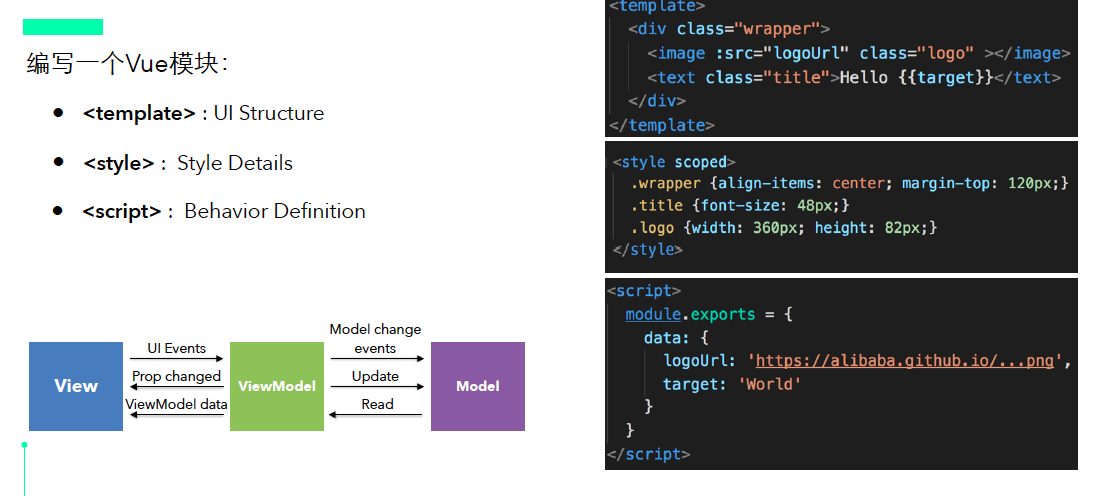 11
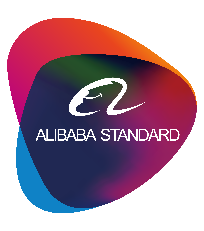 Weex virtual-DOM API
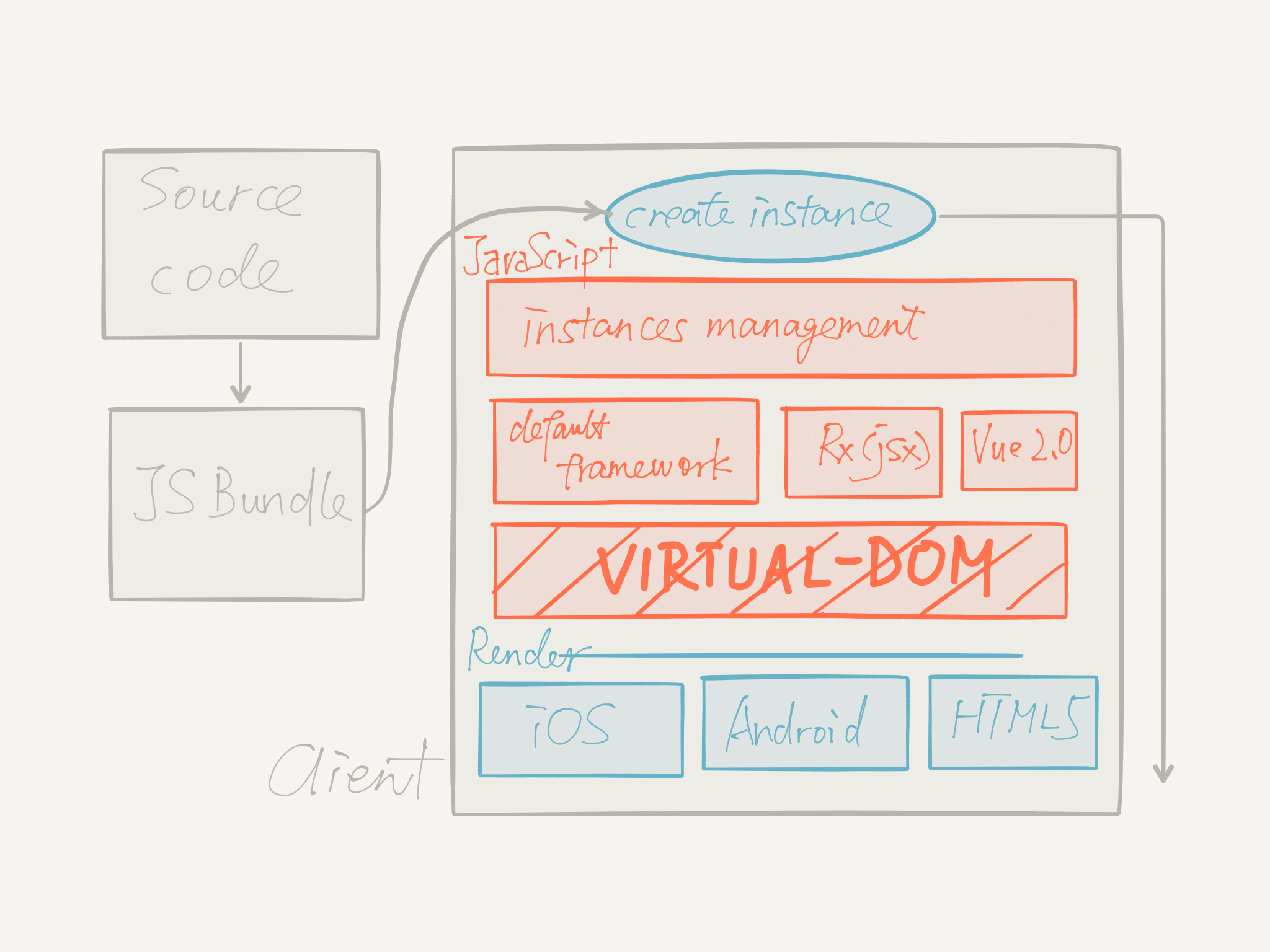 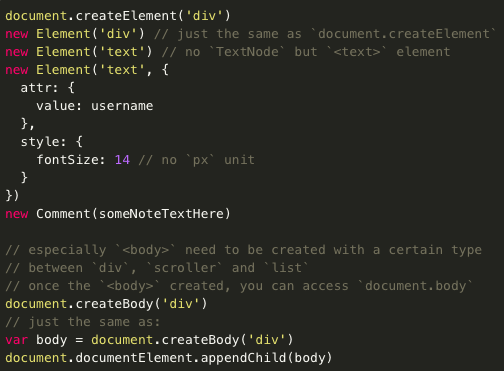 Weex can use JS control the view layer of native by weex virtural-DOM

Weex virtural-DOM API is a more neutral norms between Web and native

Native code corresponding to DOM code in weex virtural-DOM API
1
2
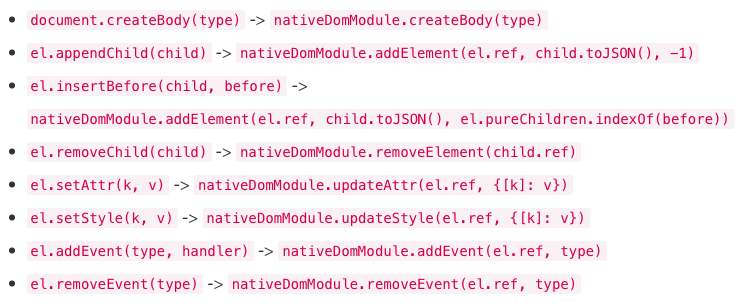 3
12
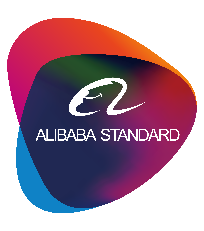 Weex life circle
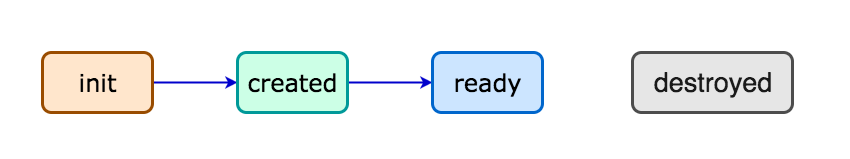 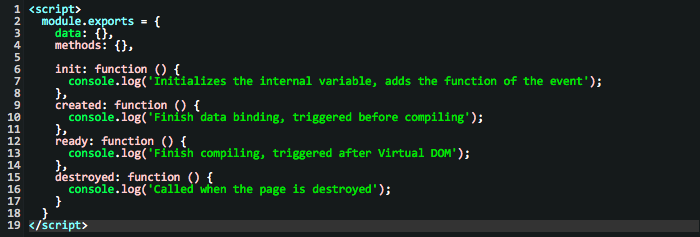 13
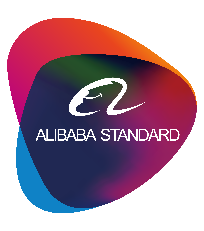 Advantage
14
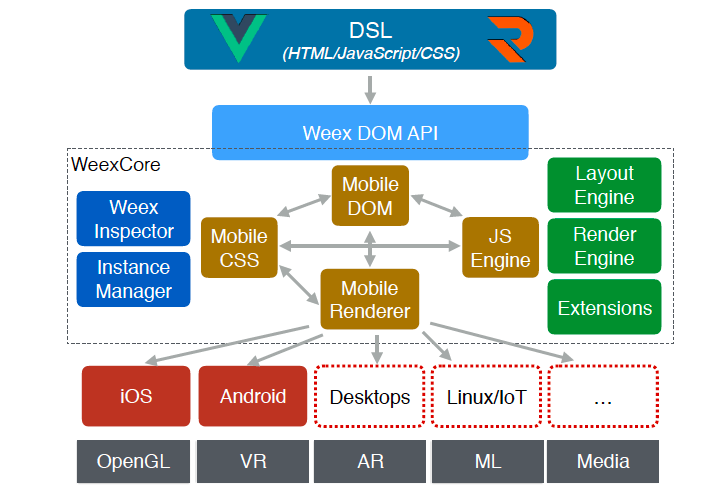 15
Proposed CG
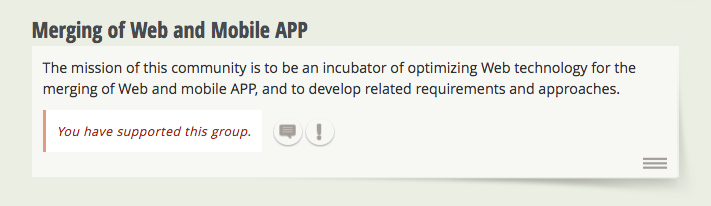 https://www.w3.org/community/groups/proposed/
16
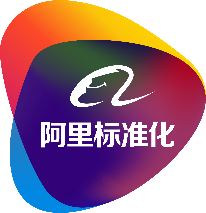 Thanks！
17